MID DAY MEAL SCHEME                                        GOVT.OF HARYANA
ANNUAL WORK PLAN & BUDGET 2018-19
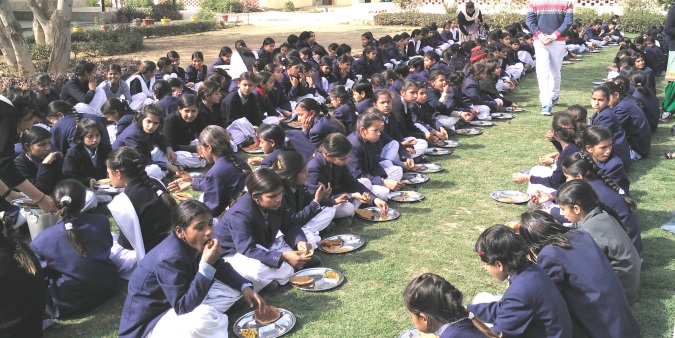 1
STRUCTURE OF PPT
Section I- Background
Section II- Count of Children & Institutions
Section III- Allocation & Utilization of funds
Section IV- Achievements
Section V- Review of assurance given in PAB 2017-18
Section VI- Monitoring Report
Section- VII- Joint Review Mission
Section- VIII-Proposal of funds for the year 2018-19
2
BRIEF NOTE - MID DAY MEAL SCHEME
Dry ration was distributed to the children before 2004.
Serving of cooked food was started in all Government schools, Local bodies, Government aided primary schools from 15.08.2004 onwards.
The scheme was further extended to all middle schools during the academic year 2008-09. 
Objectives:
 To attract Out-of-School Children (OoSC).
 To retain the in-school children. 
To improve the health of students.
Norms:
To provide 450 calories of energy/100 gms. of food grains to primary students.  
To provide 700 calories of energy/150 gms. of food grains to upper primary students. 
To provide 20 gms/ 30 gms proteins  respectively to primary and upper primary students. 
Cooking Cost :
Components of cooking cost include pulses, vegetables, cooking oil and fuel.
Rs. 4.13 for every primary student and Rs. 6.18 for every upper primary student has been provisioned toward cooking cost.
3
MANAGEMENT STRUCTURE
Additional Chief Secretary School Education 
			
   Director Elementary Education
 
                	   Additional Director Mid Day Meal

           	District Elementary Education Officer
		
           	Block Elementary Education Officer
 
    		              	  School
4
SECTION –II
COUNT OF CHILDREN 
&    
  INSTITUTIONS
5
Count of Institutes and Children covered in 2017-18
NCLP (National child labour Project) (Special Training Centres) are Govt. of India Schools under labour Department in two districts Faridabad & Gurgaon .
6
SECTION –III
ALLOCATION & UTILIZATION OF FUNDS/FOODGRAINS
8
Quantity Of Food Grains-Allocated, Lifted & Utilization for Schools
(Qty in Metric Tonnes)
9
Total Budgetary allocation for the year 2017-18
(Rs. in Cr)
10
Budget Allocation & Expenditure on cooking cost upto 31-03-2018
Rs. In Crore.
*.
11
Budget Allocation & Expenditure on Cost of Foodgrains upto    31-03-2018
(Rs. In Cr.)
* FCI bill is pending for 2 districts ( Palwal and Gurugram) . They have received  bill in the month of May 2018.
12
Budget allocation & Expenditure towards Honorarium for Cook cum Helper
(Rs. In Cr.)
13
Budget Allocation & Expenditure on Management Monitoring & Evaluation(MME)  upto 31-03-2018
(Rs. In Cr.)
14
Budget Allocation & Expenditure on Transportation Cost upto  31-03-2018
(Rs.In Cr.)
* Hafed has not submitted 4th  quarter bill till now.
15
Recipes
The schools Children are provided cooked food as per menu decided by the Department. As per the observations of Joint Review Mission more vegetables and pulses have been included so that children could receive prescribed nutritive value through meal, therefore recipes have been reviewed and now thirteen recipes (7 wheat based & 6 rice based) are being served with w.e.f. 01-04-2014. In 2016 three more recipes  have been added in menu to include milk. New recipes are as under:-
16
SECTION –IV
ACHIEVEMENTS
17
Mid Day Meal Week
Mid Day Meal week was organized in 21 districts of the State from 5 to 12th September. During this week following activities were covered:

05.09.2017 : In all schools hand washing day has been celebrated. 

06.09.2017:  All schools have celebrated Beti ka Janamdin-School mai Abhinandan. 

07.09.2017 & 08.09.2017 : Health check-up of children with the help of health department and also provided health supplements to children.  

11.09.2017 : Medical check up of all cooks with the help of health Department.

11.12.2017: Training provided to all cooks for cleanliness , quality of food by Master Trainers at Block Level.
18
Milk Started
19
Since 2011 the Mid Day Meal has not been given in the above 4 schools but now  from 15/12/2017 the mid day meal has been started/given in the above schools.
20
21
Hand wash before and after Mid Day Meal
Health Check-up of Cooks.
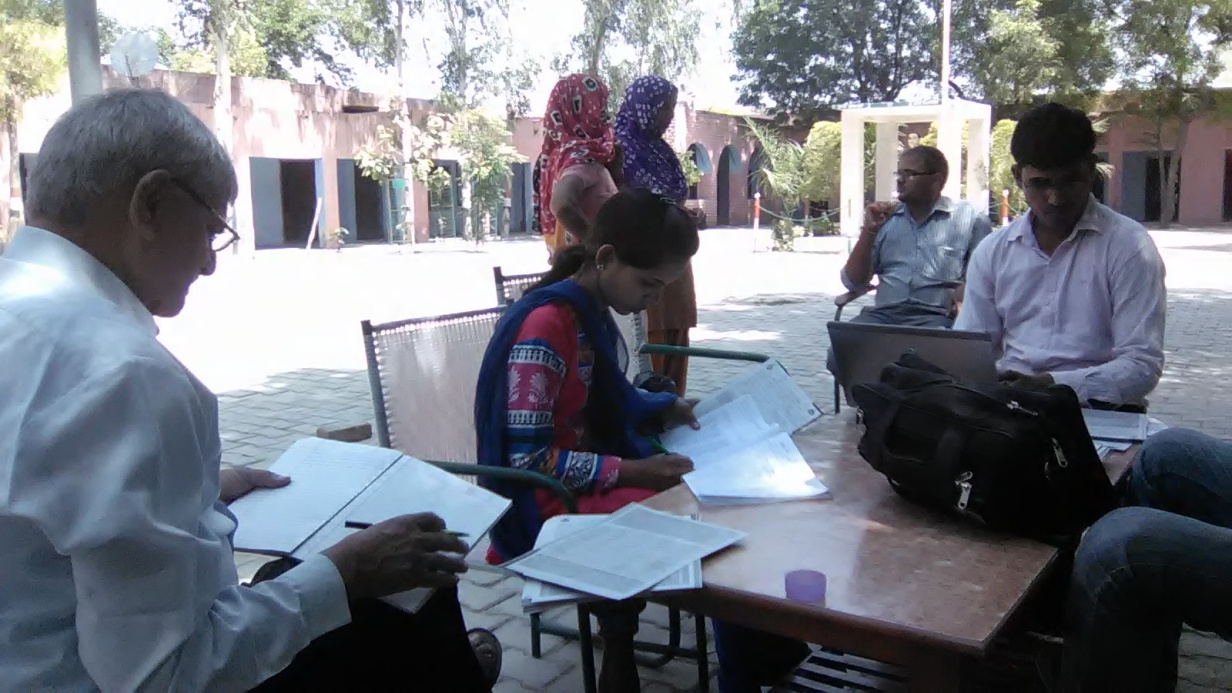 School Health Programme
In addition to this during Mid Day Meal week health check up of children done with the help of NHM.
24
Health Check-up of children.
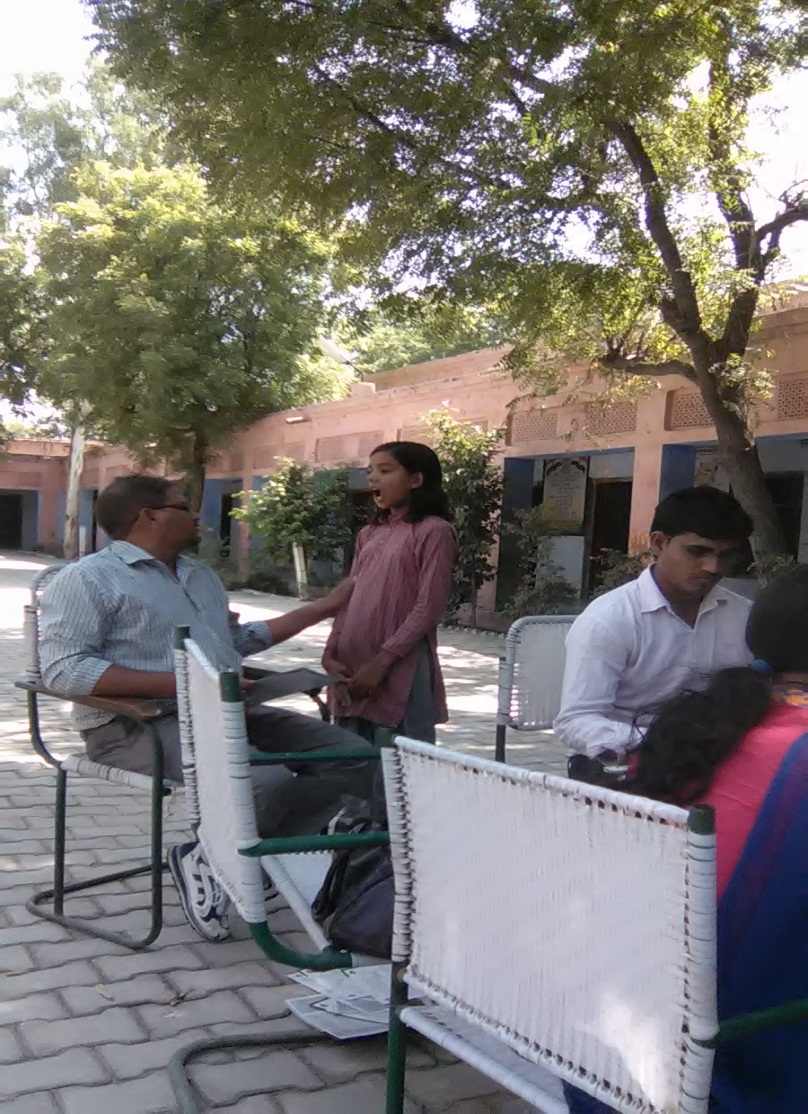 25
Best Practices
Tithi Bhojan:-
Every 3rd Tuesday of the month is celebrated as girl student’s birthday jointly as “Beti ka Janamdin”- School Mai Abhinandan . All the girls whose birthdays fall in the given month are congratulated and given a special treatment. 
It  also aimed that encouraging the community participation as parents are also invited to those celebrations and are given a window of free participation in Mid Day Meal and other activities of the schools.
In Haryana State Honorarium to cooks is Rs. 2500/-per month in which Centre Share is Rs.600/- and State  Share is Rs.1900/- per month against the mandatory State share of Rs. 400/- per month from 1st January 2014. 
Medical examination of CCHs done twice a year.
 Kitchen gardens are available in 10 schools of Ambala District .
Provision of steel thalis and spoons for children for eating MDM.
Construction of toilets for physically challenged children in Mewat district.
Availability of good quality aluminium storage bins for storing food grains
26
Celebration of  “Beti  ka  Janamdin- School mai Abhinanadan”
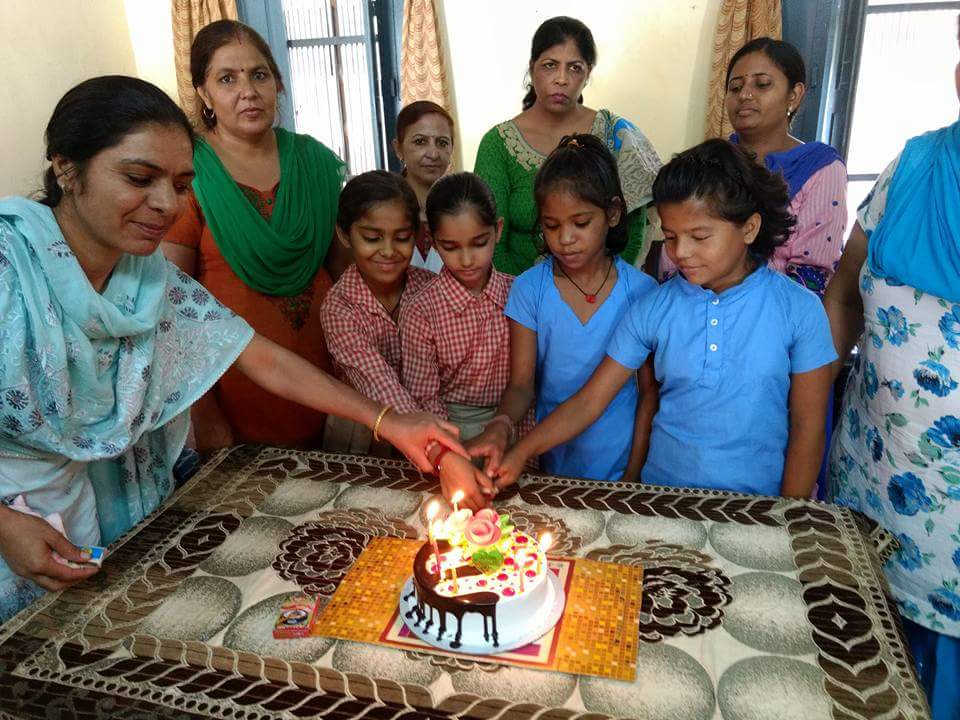 27
Celebration of  “Beti  ka  Janamdin- School mai Abhinanadan”
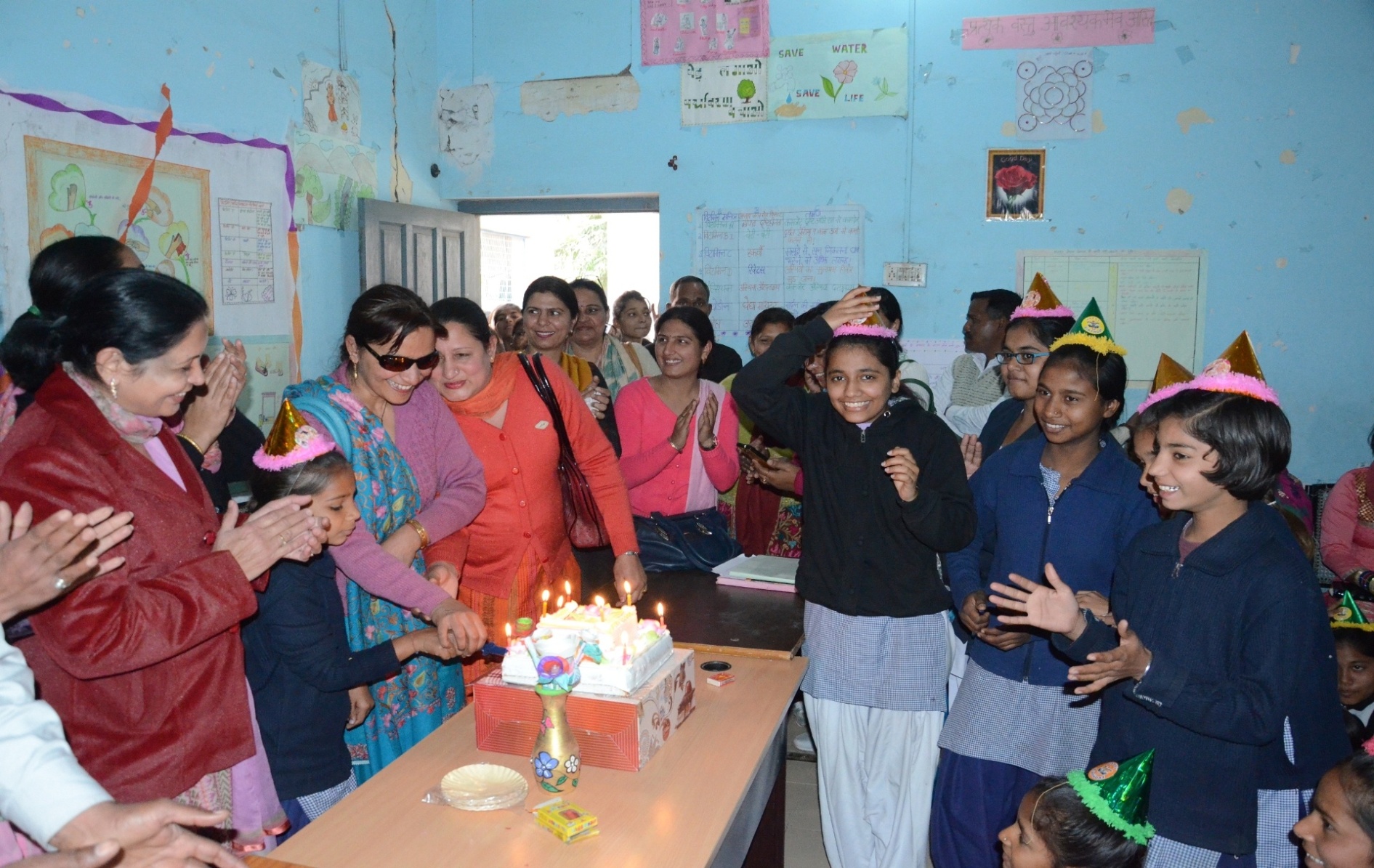 28
SECTION – V
REVIEW OF ASSURANCE GIVEN IN PAB 2017-18
ACTION TAKEN ON PAB ASSURANCE
*2  SHG have many members and they work in rotation and paid by account payee cheque.
30
Continued…
31
SECTION – VIII
PROPOSAL OF FUNDS FOR THE YEAR 2018-19
32
Children proposed to be covered in 2018-19
33
Total requirement of Budget for  2018-19
34
Component wise requirement of Budget for the Year 2018-19
(Rs.In Cr.)
35
Requirement of Budget for the Year 2018-19(Primary Stage)
(Rs. In Cr.)
36
Requirement of Budget for the Year 2018-19 (Upper Primary Stage)
(Rs. in Cr.)
37
Requirement of Budget for the Year 2018-19 for (National Child Labour Project Schools(NCLP)
(Rs. in Cr.)
38
Proposal for MME 2018-19
39
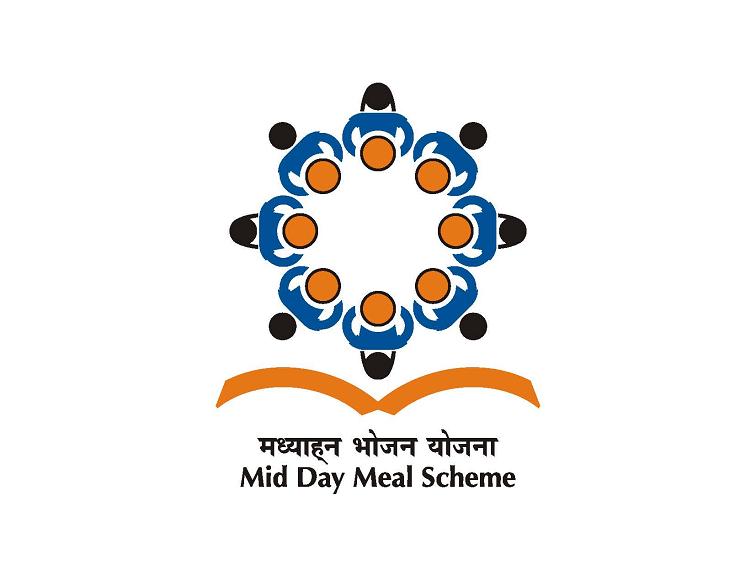 Thank You
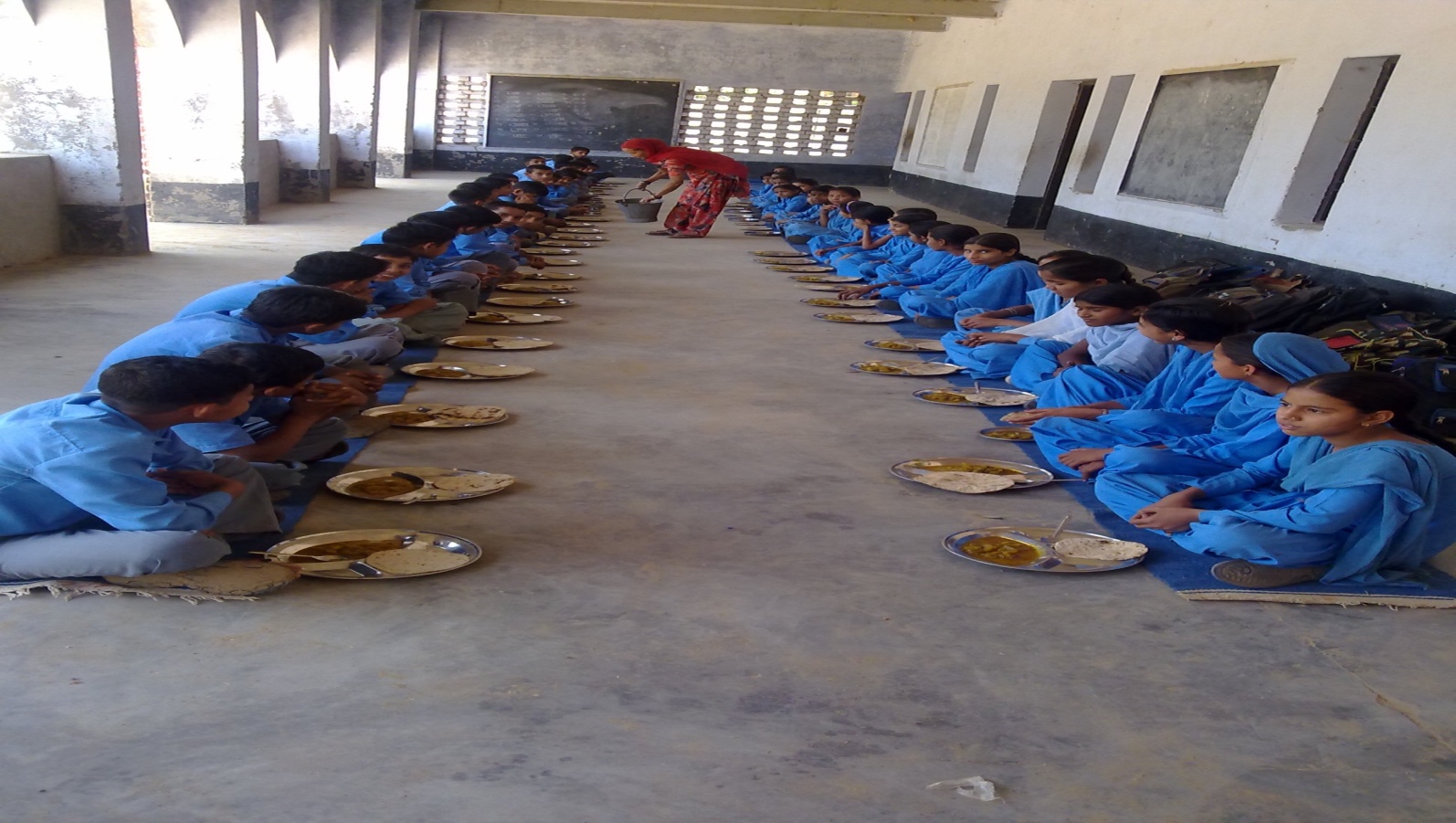